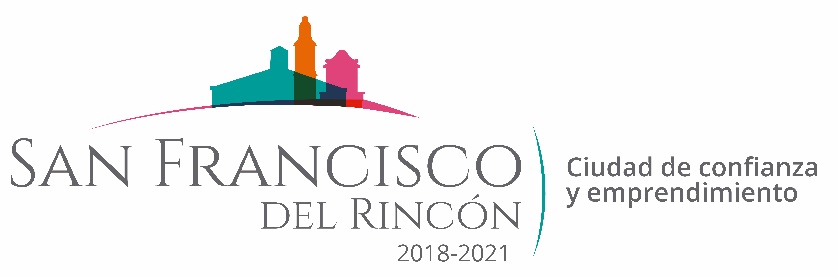 REPORTE MES DE DICIEMBRE
MAQUINARIA
RENIVELACION EN LA COLONIA SANTA MARIA
FECHA TERMINO
CANTIDAD
UNIDAD
CONCEPTO
FECHA INICIO
M2
18/12/2019
18/12/2019
CALLE GUANAJUATO
1,600
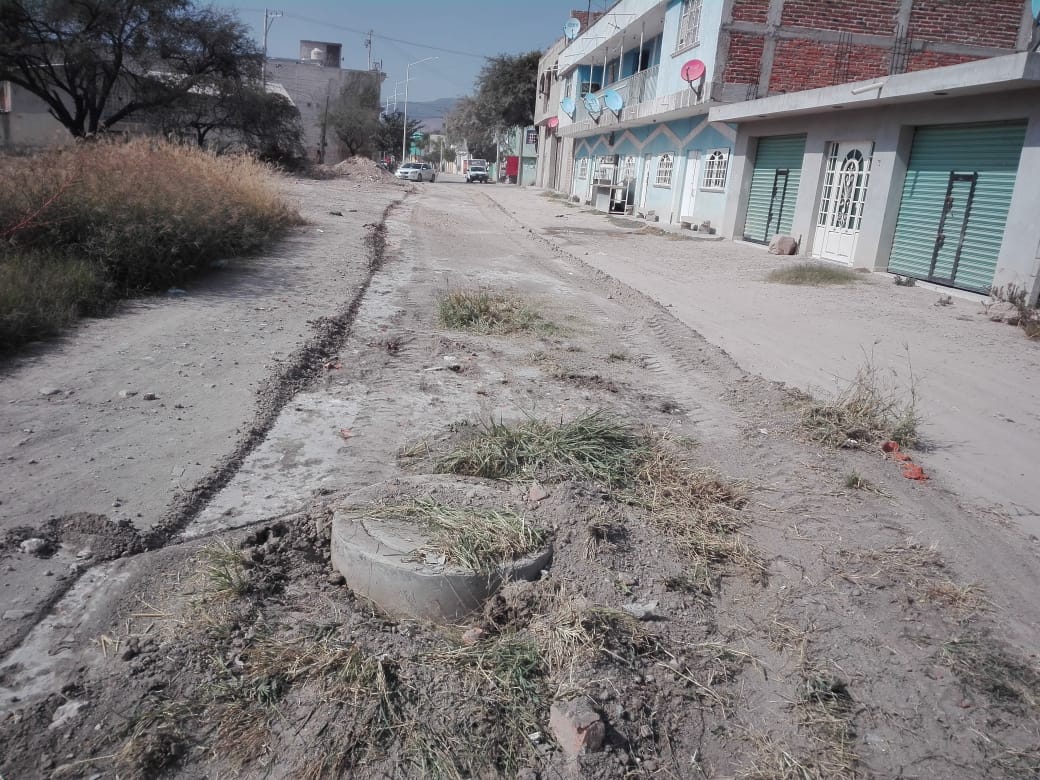 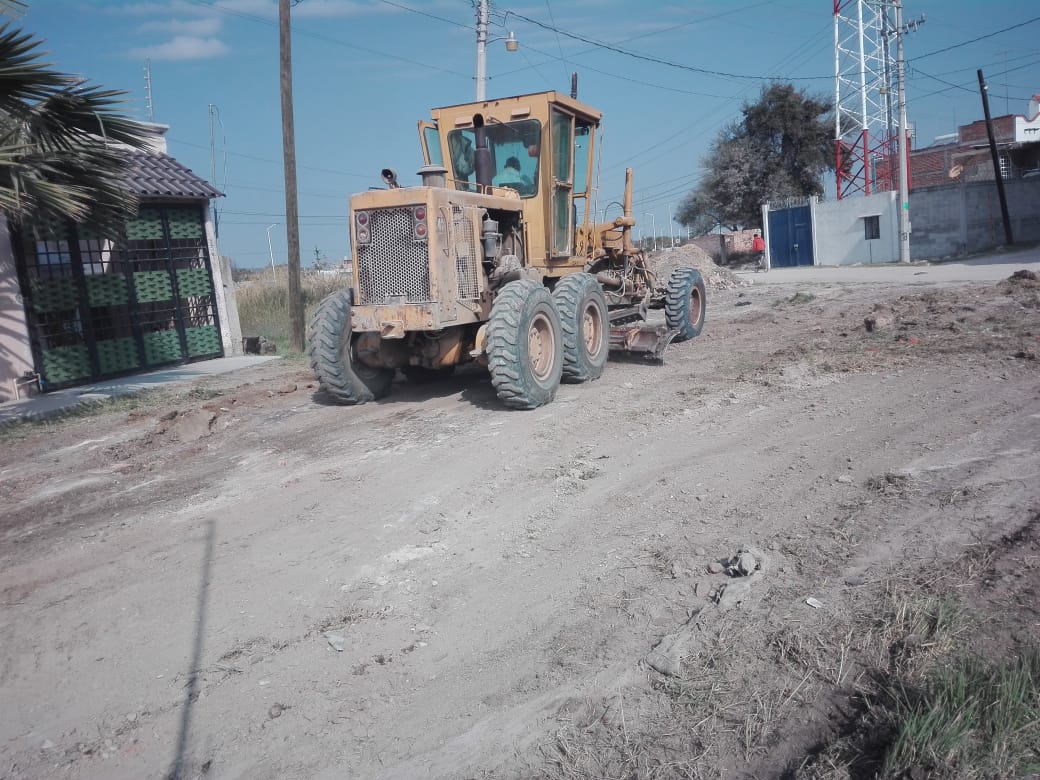 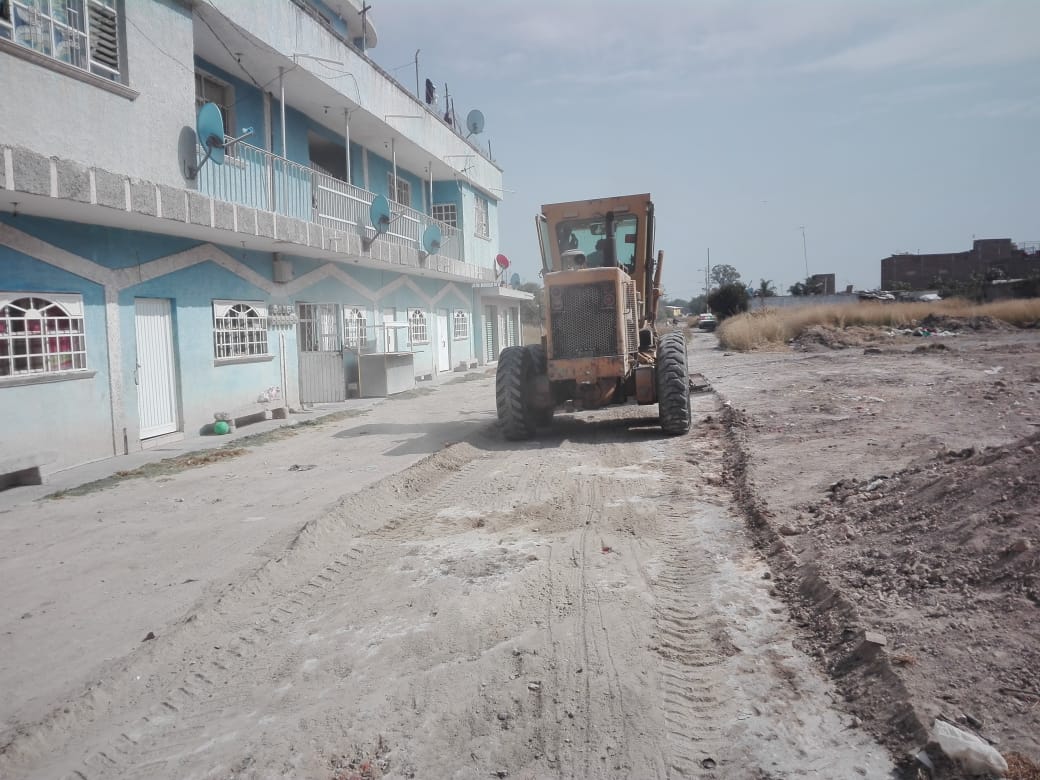 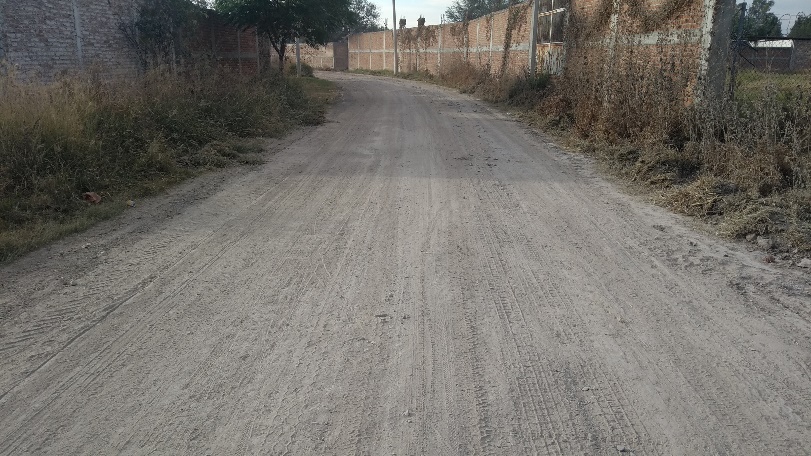